Автоматизация звука Л в словах.
Занятие 4
3. Проговори слова.                          МЫЛА
надела
учила
писала
читала
ходила
упала
мыло
голова
молоко
золото
половина
Молодец !!!
Голубь - голубок
жёлудь
палуба
Силуэт - силуэты
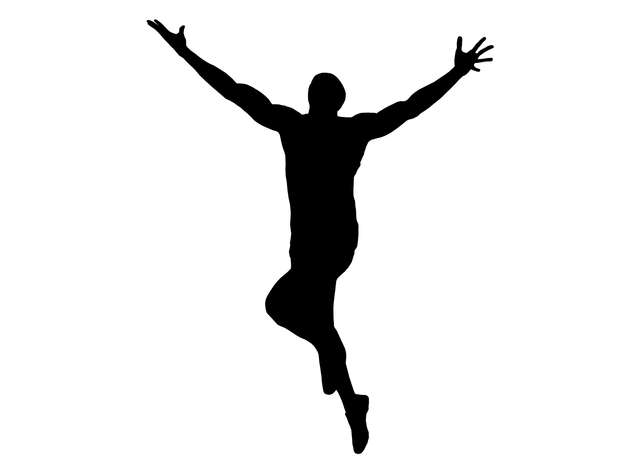 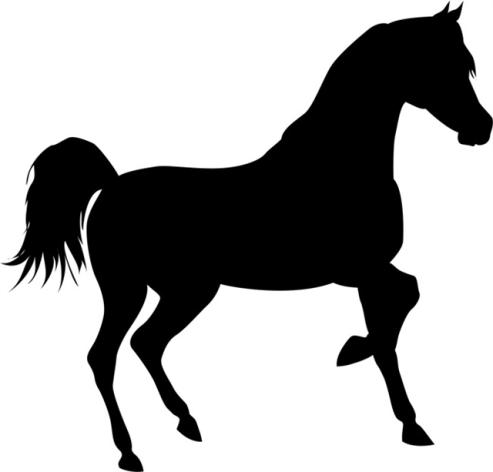 голубой
Молодец!!!
Милый. Белый
Целый - половина
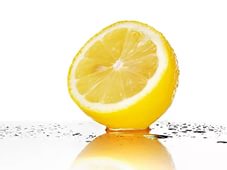 алый
тяжёлый
каникулы
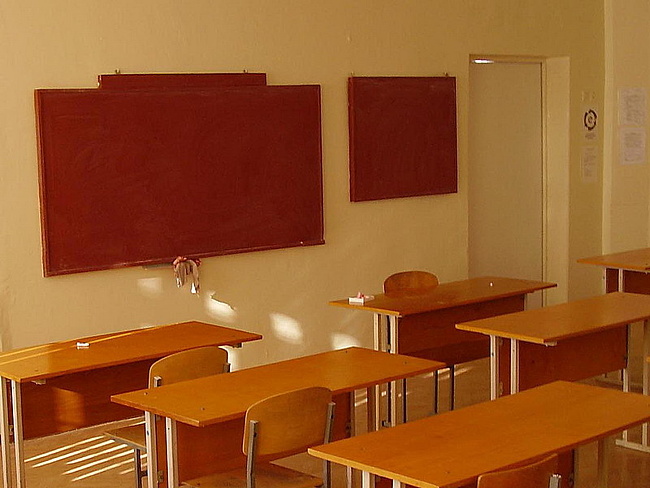 МОЛОДЕЦ!!!